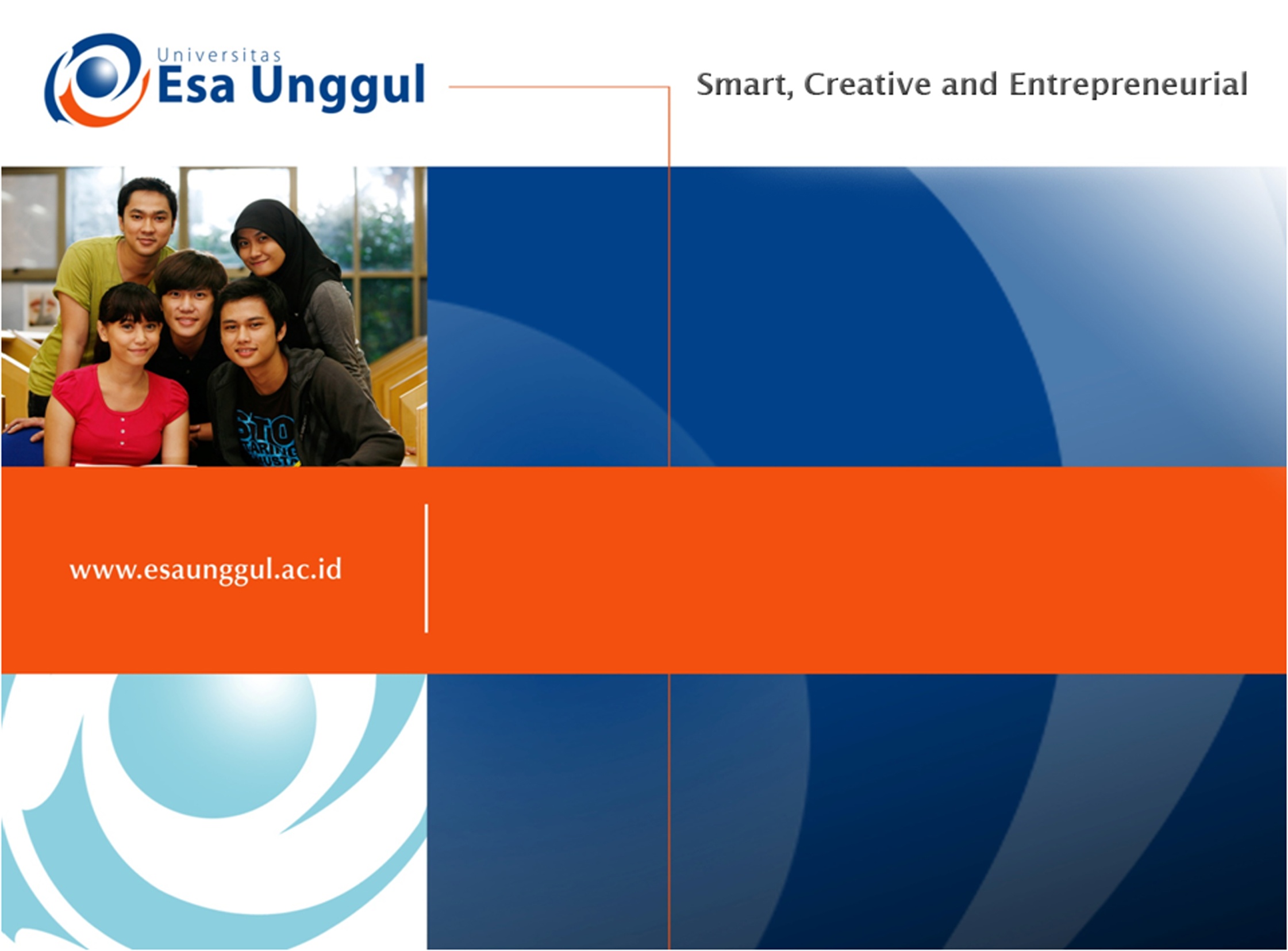 ADVANCED LISTENING
SESSION 3
RIKA MUTIARA, S.Pd., M.Hum.
PENDIDIKAN BAHASA INGGRIS, FKIP
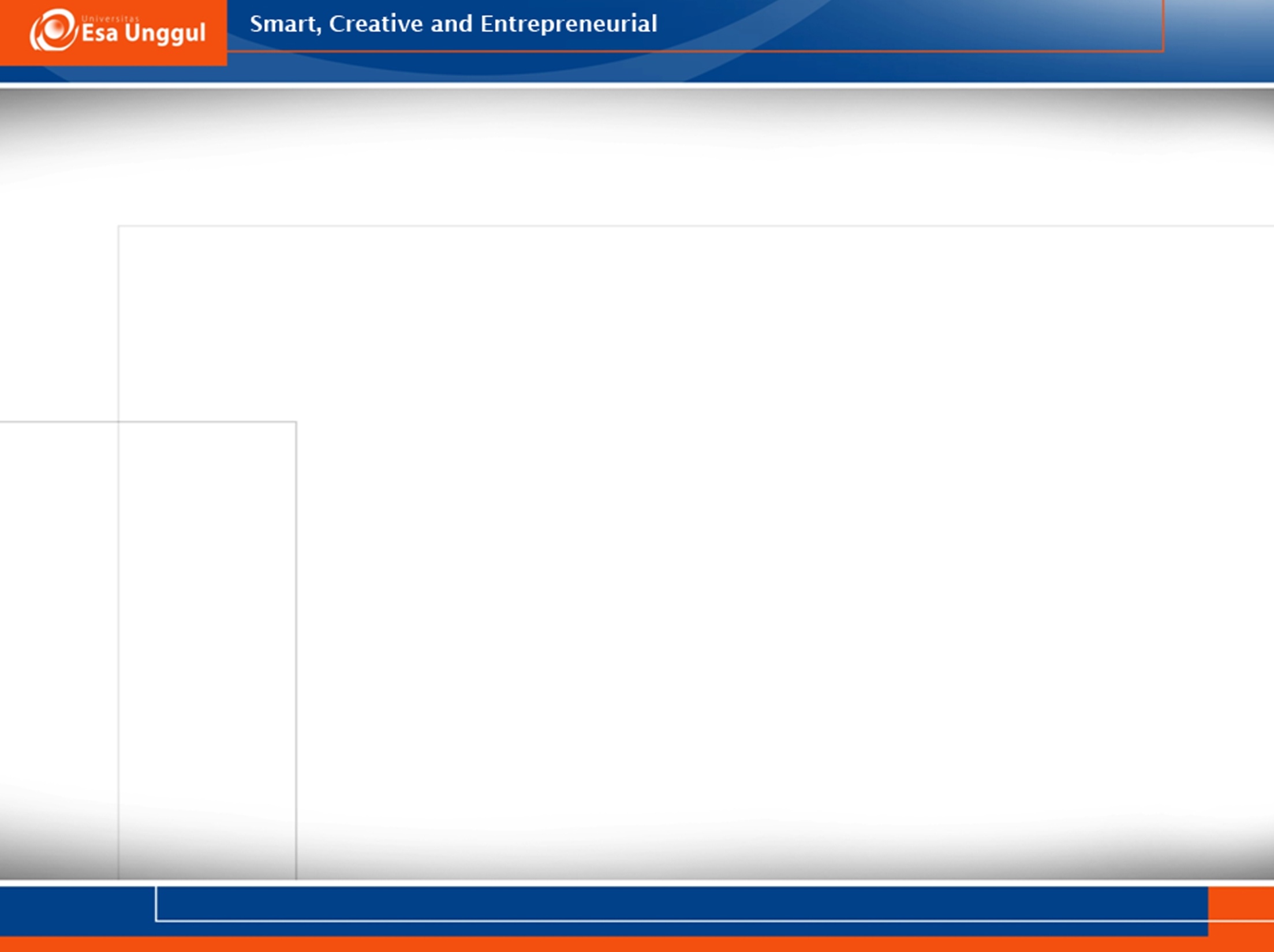 Learning Outcomes
Students are able to list grammatical and phonological details.
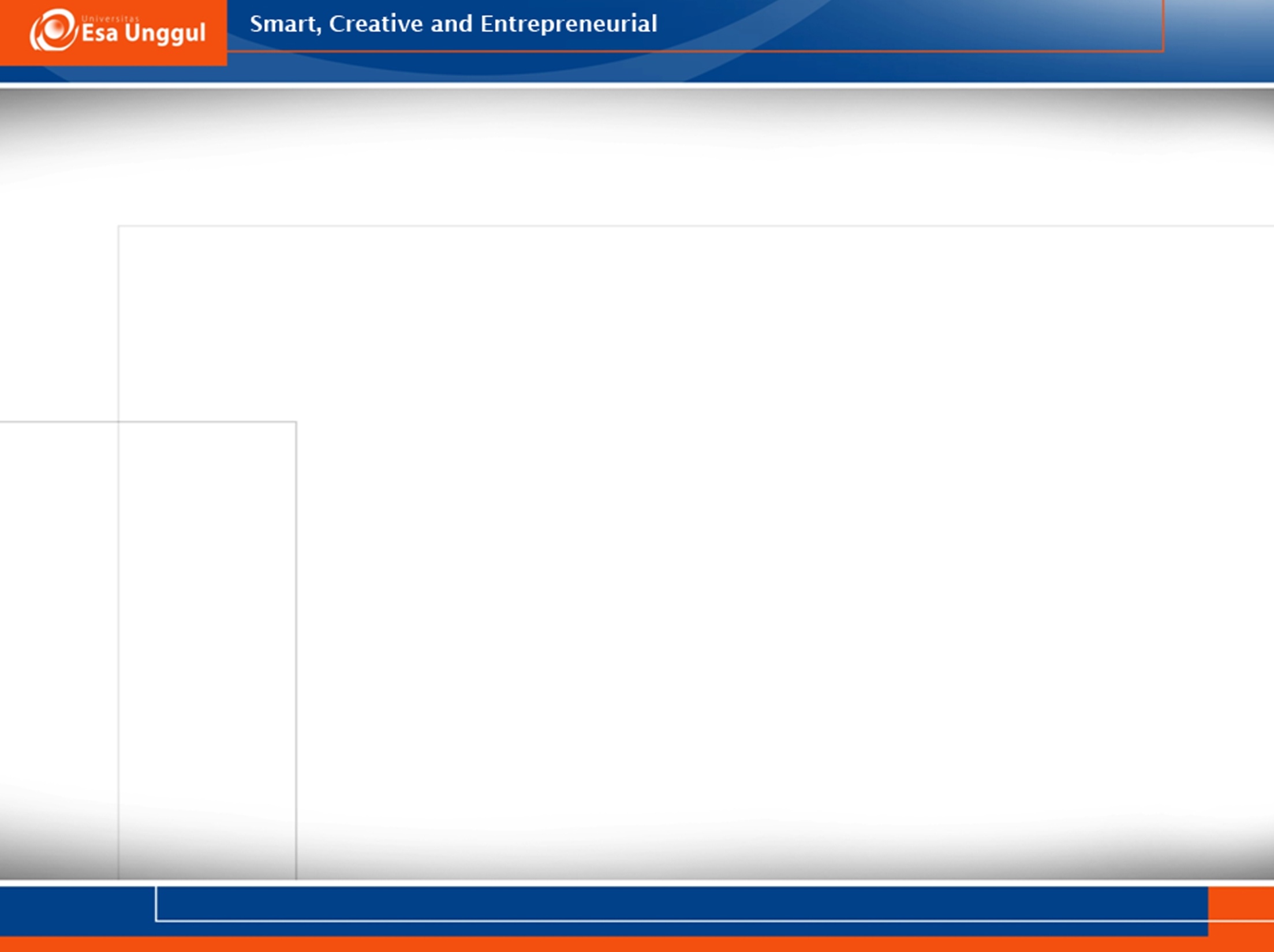 Text 1
https://www.youtube.com/watch?v=-xoBbe03b9I
Notice how to pronounce the words: champion, chorus, beureau, foreign, women. 
Notice how words that signal past tense are pronounced: committed, tried, freed, decided, kidnapped.
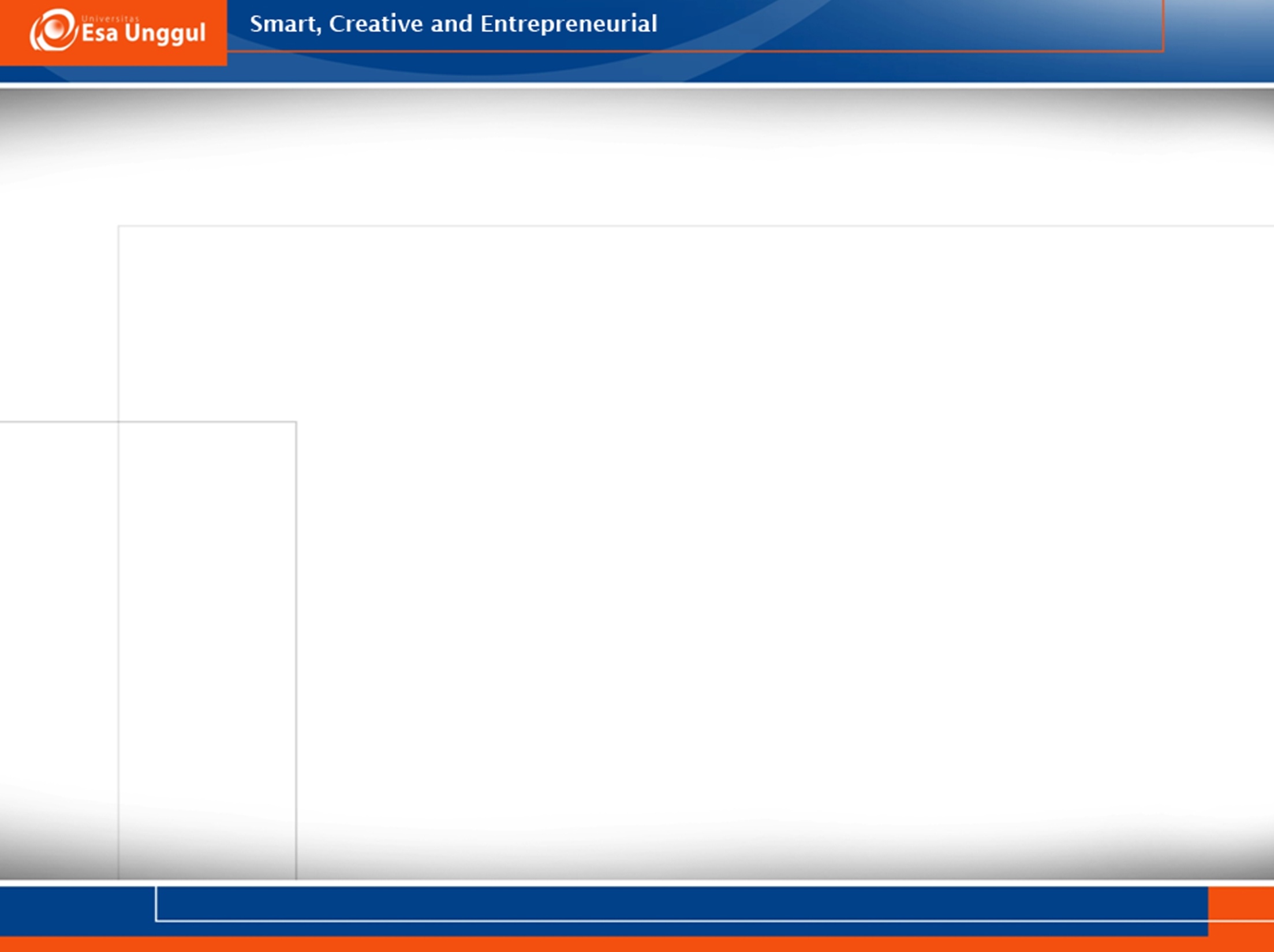 Text 2
https://www.youtube.com/watch?v=QGpmnA2JJ4U
Notice how diphthongs: great, reclaim, fought, and pledge are pronounced.
Find other words with diphtongs.
We’re shows progressive. Find such type of construction.
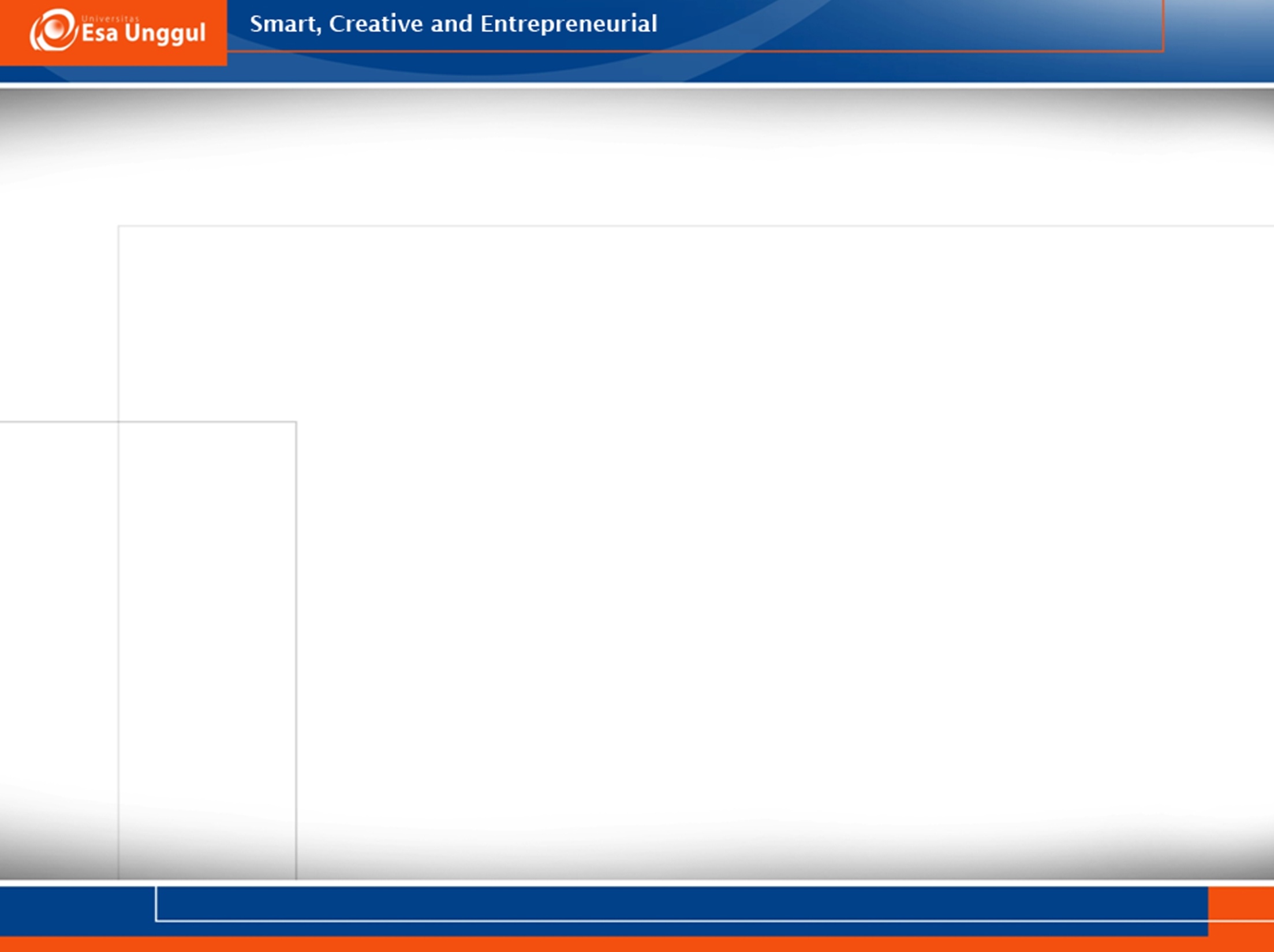 Text 3
https://www.youtube.com/watch?v=zlDRrfStTYs
Notice how the words are pronounced: sovereign, wound. 
I’ve seen shows present perfect. Can you find such types of construction?
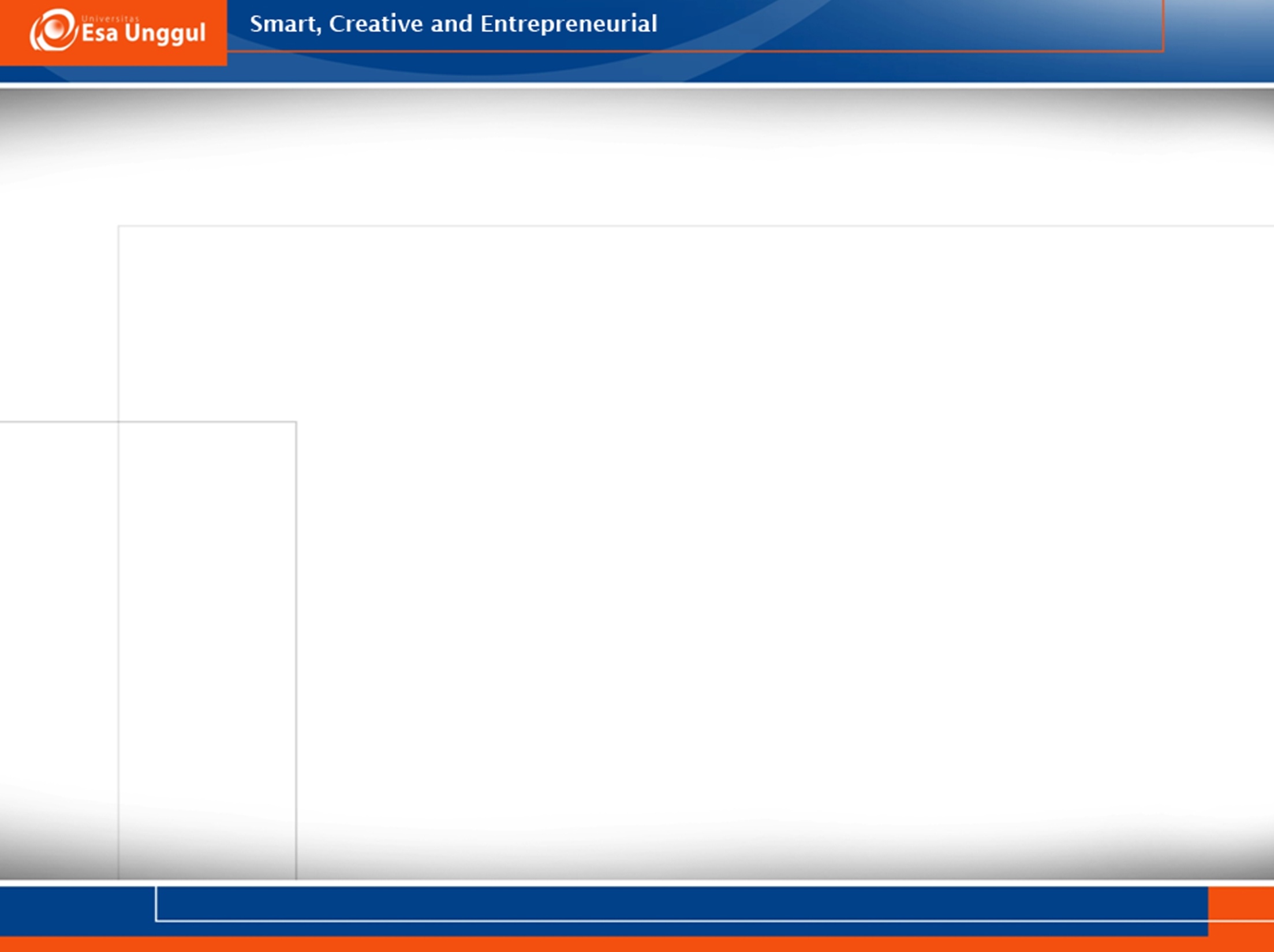 Text 4
https://www.youtube.com/watch?v=bXZh-gOljFg
https://www.youtube.com/watch?v=_PFQF4H2s5s
https://www.youtube.com/watch?v=jeYzVjtsFq0
What words are pronounced differently than what you used to do?